Few-shot learning
Vitālijs Feščenko, Institute of Electronics and Computer Science (EDI)

Supervisor: Roberts Kadiķis, Dr.sc.ing, EDI
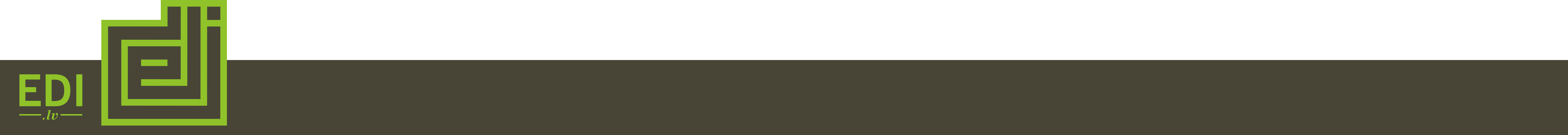 1
Few-shot learning
11/11/2020
Vitālijs Feščenko
Motivation:
Problem: Machine Learning algorithms are data hungry, collecting labelled data is tedious
Goal: Explore few-shot learning and other labelled data reduction methods
Main Focus: Visual supervised tasks, Artificial Neural Networks
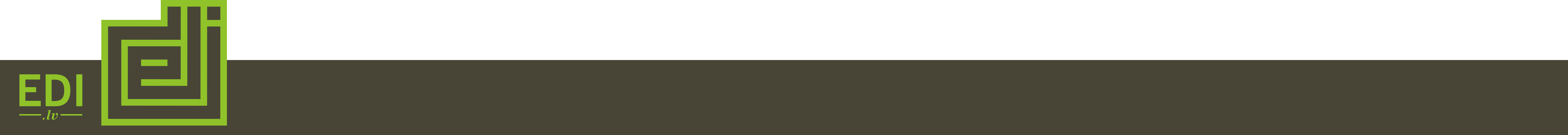 2
Few-shot learning
11/11/2020
Vitālijs Feščenko
2
2
Artificial Intelligence:
Artificial intelligence (AI) is intelligence demonstrated by machines, unlike the natural intelligence displayed by humans and animals11
Types of AI tasks2:
Mundane tasks – perception, vision, speech, natural language understanding, etc.
Formal tasks – games(chess, GO), mathematics (Theorem proving, Logic)
Expert tasks – medical diagnosis, financial analysis, etc.
Some aspects of intelligence2:
planning
learning
reasoning
problem solving
perception
“All models are wrong, but some are useful” – George Box, 1976
1 - https://en.wikipedia.org/wiki/Artificial_intelligence 
2 - https://www.massey.ac.nz/~mjjohnso/notes/59102/notes/l26.html
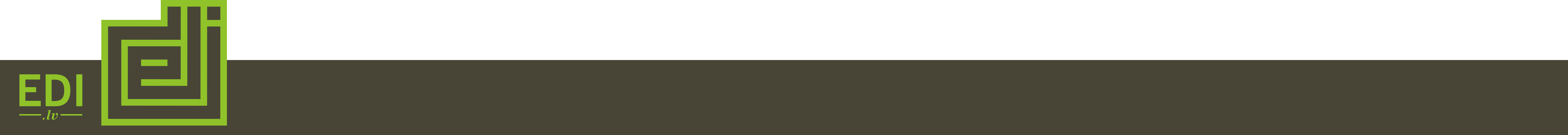 3
Few-shot learning
11/11/2020
Vitālijs Feščenko
3
3
Machine Learning(1):
Machine learning (ML) is the study of computer algorithms that allow computer programs to automatically improve through experience1

Experience is gained by training algorithm on data3sdututachine ear
1 - Tom M. Mitchell, Machine Learning, McGraw-Hill, 1997
2 – SuperVize Me: What’s the Difference Between Supervised, Unsupervised, Semi-Supervised and Reinforcement Learning?
3 - Y. Wang et al, Generalizing from a Few Examples: A Survey on Few-Shot Learning, 2019 Arxiv: 1904.05046
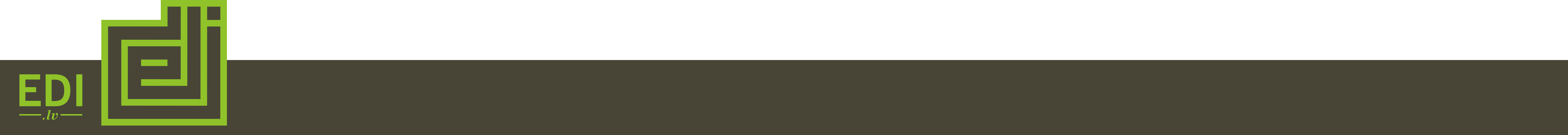 4
Few-shot learning
11/11/2020
Vitālijs Feščenko
4
4
Machine Learning(2):
ML algorithms usually require a lot of data for learning.


For example:
Alpha GO program: requires 30 million recorded human expert moves1
Curse of dimensionality – volume grow exponentially with dimensions3
Typical visual tasks datasets:
MNIST/CIFAR-10 ≈ 10 classes x 5000 examples
CIFAR-100 ≈ 100 classes x 600 examples
MS COCO ≈ 80 classes x 5000 examples
Artificial Neural Networks:
Dimensionality curse can be avoided4
Power-law relationship between dataset size and validation error2
Figure: Sketch of power-law learning curve2
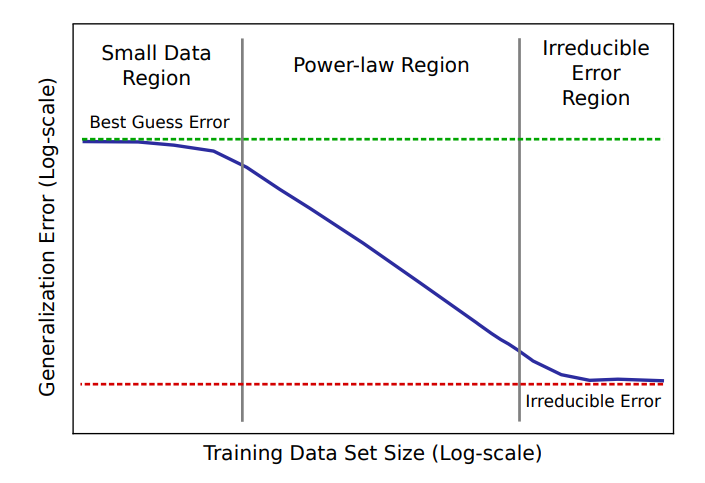 1 – Y. Wang et al, Generalizing from a Few Examples: A Survey on Few-Shot Learning, 2019 Arxiv: 1904.05046 
2 – J. Hestness et al (2017). Deep Learning Scaling is Predictable, Empirically. arXiv: 1712.00409 
3 - DeepAI, Curse of Dimensionality
4 – A. Barron, Universal Approximation Bounds for Superpositions of a Sigmoidal Function, 1993, Online
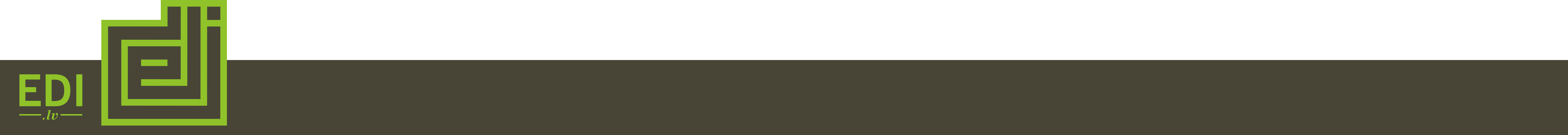 5
Few-shot learning
11/11/2020
Vitālijs Feščenko
5
5
Gradient-Based function minimization(1):
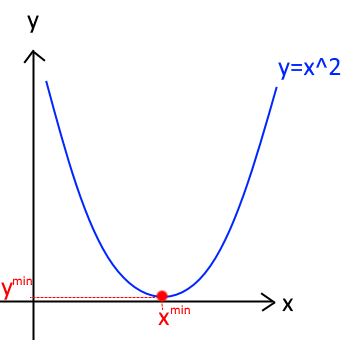 Function: y = f(x) e.g. y=x2

Minimize function: 
min f(x) – find smallest f(x) value
argmin f(x) – find xmin s.t. f(xmin) is smallest value


tachin - le ear
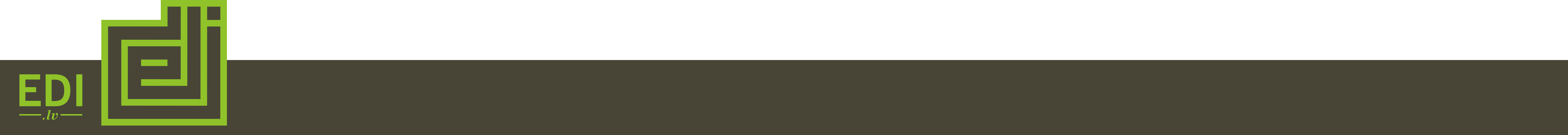 6
Few-shot learning
11/11/2020
Vitālijs Feščenko
6
6
Gradient-Based function minimization(2):
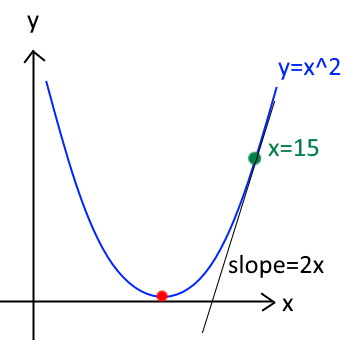 Function: y = f(x) e.g. y=x2

Minimize function: 
min f(x) – find smallest f(x) value
argmin f(x) – find xmin s.t. f(xmin) is smallest value

Gradient: y’ = f(x)’ = 2x – slope or direction, where function grows
For simplification, gradient can be though as -1 or +1
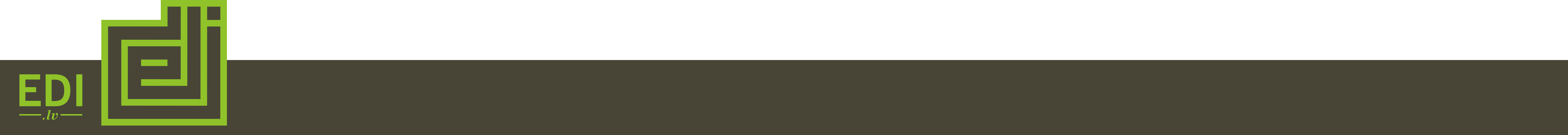 7
Few-shot learning
11/11/2020
Vitālijs Feščenko
7
7
Gradient-Based function minimization(3):
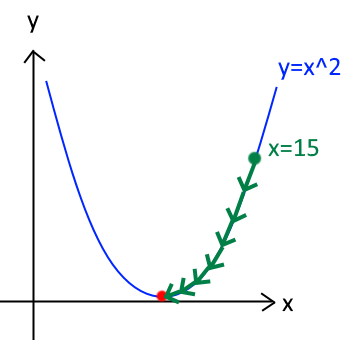 Function: y = f(x) e.g. y=x2

Minimize function: 
min f(x) – find smallest f(x) value
argmin f(x) – find xmin s.t. f(xmin) is smallest value

Gradient: y’ = f(x)’ = 2x – slope or direction, where function grows
For simplification, gradient can be though as -1 or +1

Gradient descent (python):
lr = 0.01 # learning rate i.e. step size
x = 15    # start from random starting point
for i in range(200): # repeat until convergence
	gradient = 2*x # Compute gradient
	x = x - gradient * lr # Update parameter
tachin - le ear
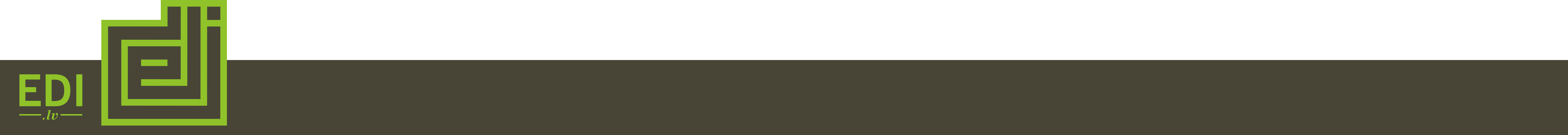 8
Few-shot learning
11/11/2020
Vitālijs Feščenko
8
8
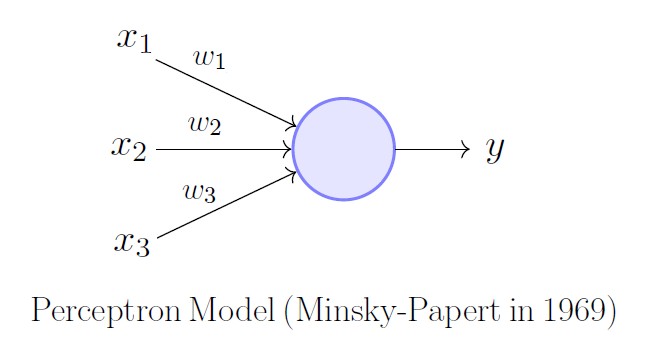 Artifical neural networks:
Perceptron image from towardsdatascience.com1
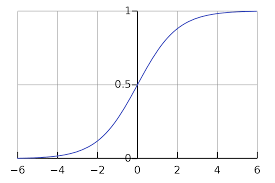 Sigmoid function from Wikipedia.com2
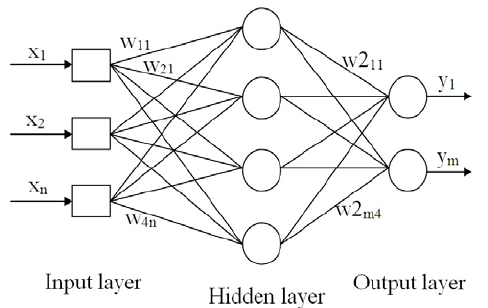 1 – “What is a perceptron?” towardsdatascience.com
2 – Sigmoid function. Wikipedia.com
3 – K. Z. Mokhtar et al.
An Oil Fraction Neural Sensor Developed Using Electrical Capacitance Tomography Sensor Data. 2013. Link.
Multi=layer perceptron image from researchgate.com3
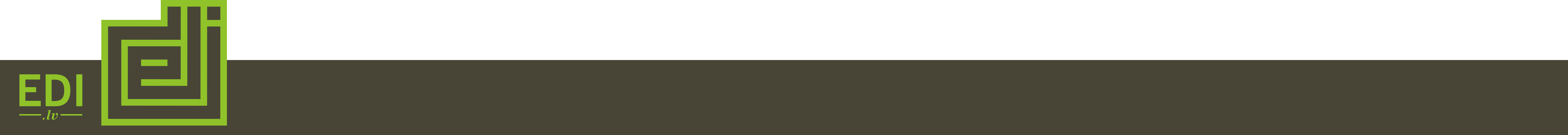 9
Few-shot learning
28/10/2020
Vitālijs Feščenko
9
9
How to train NN ?
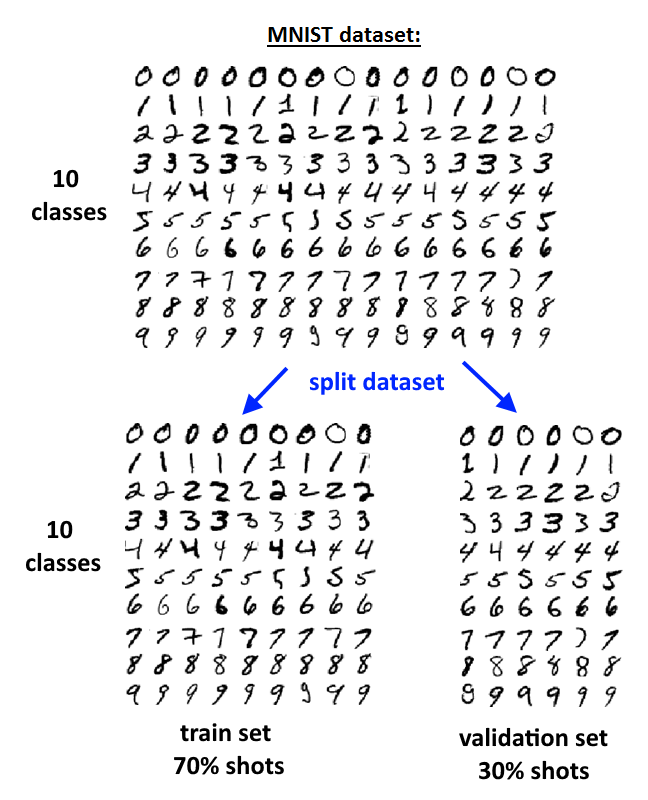 1. Get supervised dataset (e.g. MNIST for image classification). Split to train and test set


2. Select architecture i.e. function F(θ, x) with weights θ


3. Minimize loss with respect to labels
Goal: minimize error between prediction and true label for all data samples
Error: (F(θ, x) – y)2
Expected Error: AVG((F(θ, x) – y)2) for all (x,y) pairs
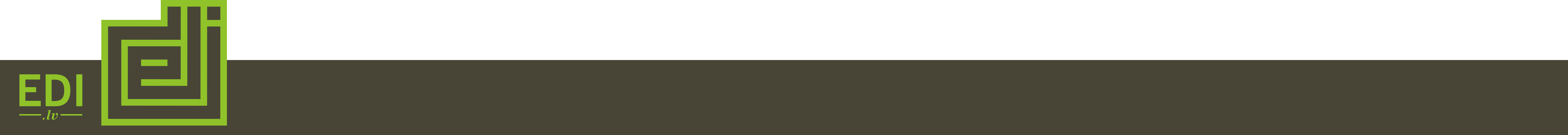 10
Few-shot learning
11/11/2020
Vitālijs Feščenko
10
10
Few-shot Learning:
Few-shot learning (FSL) is a branch of supervised machine learning, focused on learning from limited number of examples1 

Inspired by human/animal ability to rapidly generalize from few examples. 

Typical scenarios1:
Learning for rare cases – when obtaining labelled data is hard or impossible
Reducing data gathering effort and computational cost

Variations:
(<50, e.g. 5,10)-shot learning: General case, where only few examples are given
1-shot learning: Extreme case, where only one data example is given (e.g. 1 image per class)
0-shot learning: Instead of image, we have description of new class
‘Less than 1’-shot learning2: N classes, M examples, M<N, use soft-labels

Why does it work?
In ML, experience is gained by fitting data. 
In FSL we also have prior knowledge1. Two training phases:
Gain prior knowledge by fitting large amount of examples that are similar to goal task
Gain experience on small dataset for goal task.
1 – Y. Wang et al, Generalizing from a Few Examples: A Survey on Few-Shot Learning, 2019 Arxiv: 1904.05046 
2 – I. Sucholutsky et al, ‘Less Than One’-Shot Learning, 2020, Arxiv: 2009.08449
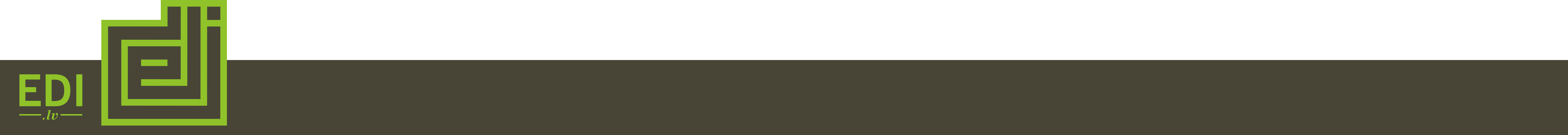 11
Few-shot learning
11/11/2020
Vitālijs Feščenko
11
11
Few-shot learning literature:
A lot of image classification papers (paperswithcode.com show 69 papers)

In 2018 FSL starts object detection (paperswithcode.com show 12 papers, we can find more)

Other topics include image generation, NLP, regression, etc. 




Note: 2018 is undersampled
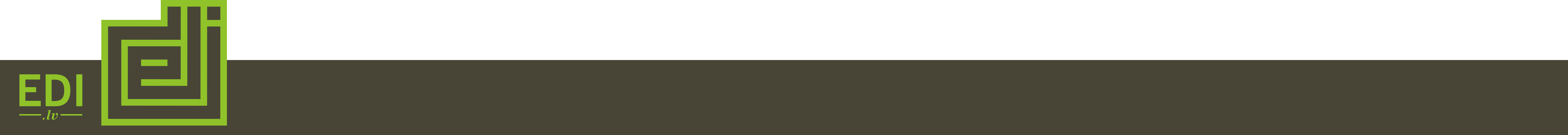 12
Few-shot learning
11/11/2020
Vitālijs Feščenko
12
12
12
12
12
Few-shot image classification and object detection(1)
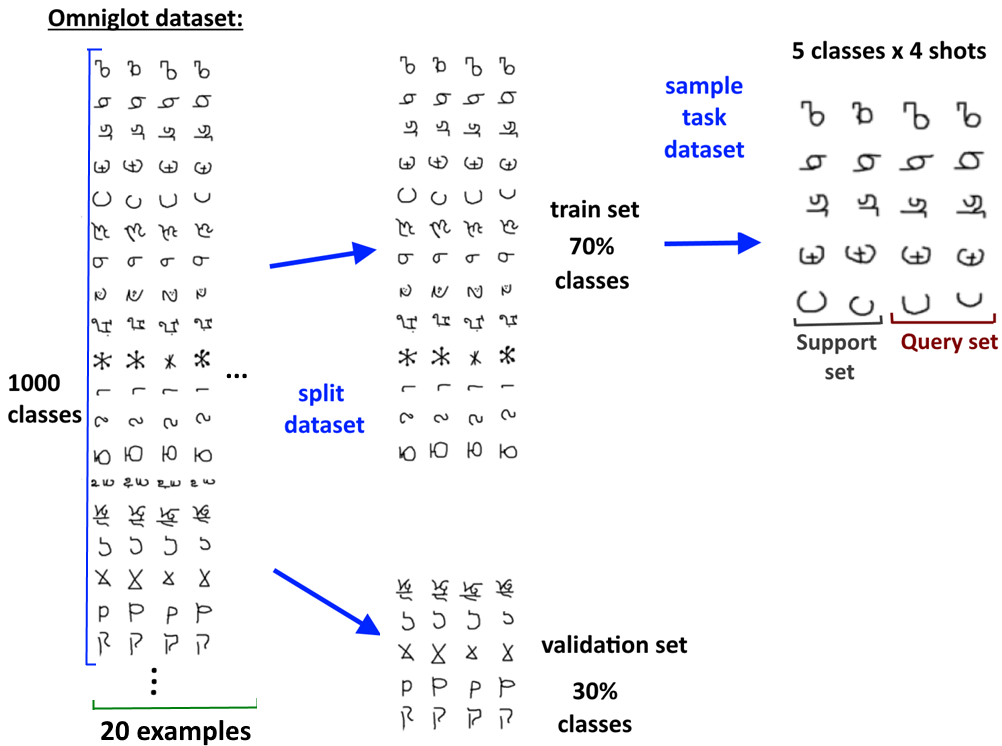 Goal: Train classifier or detector that can learn N classes/objects using M examples

Datasets used:
Omniglot (1000 classes x 20 shots)
Mini-ImageNet (100 classes x 600 shots)
MS COCO (80 classes x 5000 shots)
Pascal VOC

Training:
For training, datasets have to be transformed into smaller N-way M-shot datasets, where N is number of classes and M is number of shots/examples1
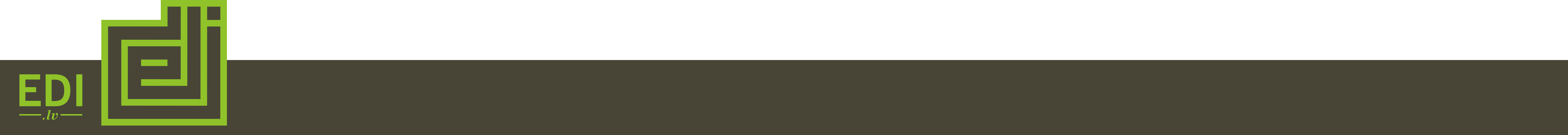 1 – O. Vinyals et al, Matching Networks for One Shot Learning, 2017, Arxiv: 1606.04080
13
Few-shot learning
11/11/2020
Vitālijs Feščenko
13
13
13
13
13
5-way 5-shot classification on Omniglot dataset:
Goal: Model that can train classifier on 5 classes/objects using only 5 examples
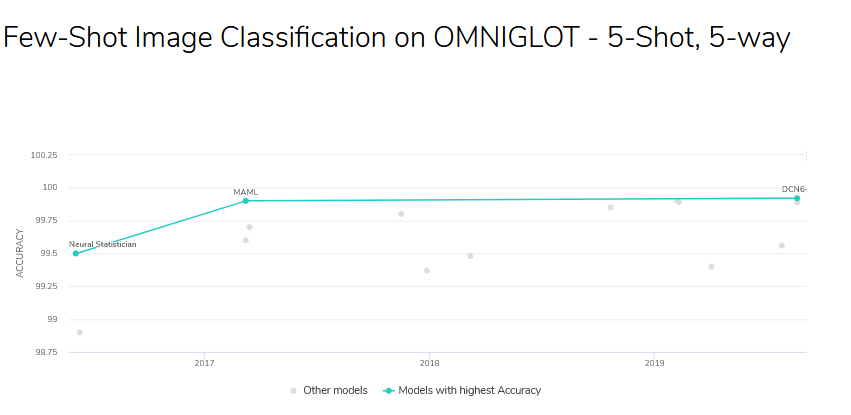 Figure from paperwithcode.com1
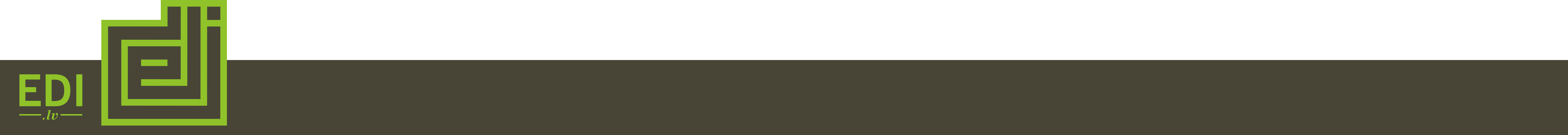 1 – paperswithcode.com
14
Few-shot learning
11/11/2020
Vitālijs Feščenko
14
14
14
14
14
5-way 5-shot classification on mini-ImageNet2 dataset:
Goal: Model that can train classifier on 5 classes/objects using only 5 examples
mini-ImageNet sample3
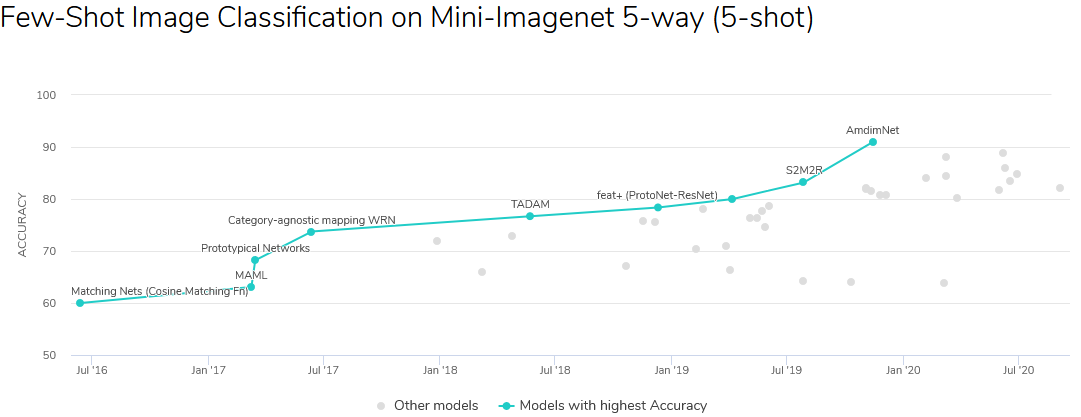 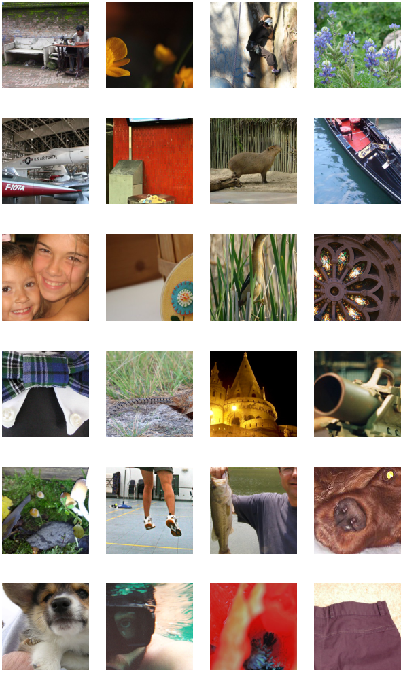 Figure from paperwithcode.com1
1 – paperswithcode.com
2 – miniImageNet
3 –Online post: How to create and use custom PyTorch Dataset from the ImageNet
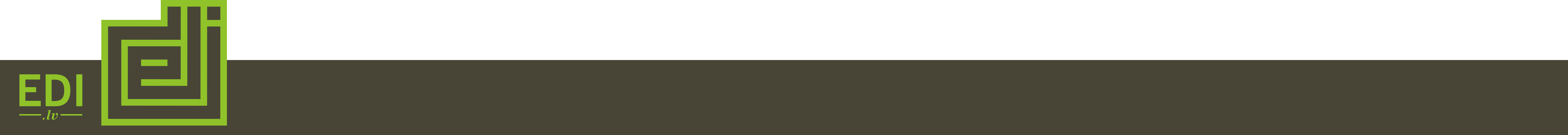 15
Few-shot learning
11/11/2020
Vitālijs Feščenko
15
15
15
15
15
5-way 10-shot object detection on MS COCO2 dataset:
Goal: Model that can train detector on 5 classes/objects using only 10 examples
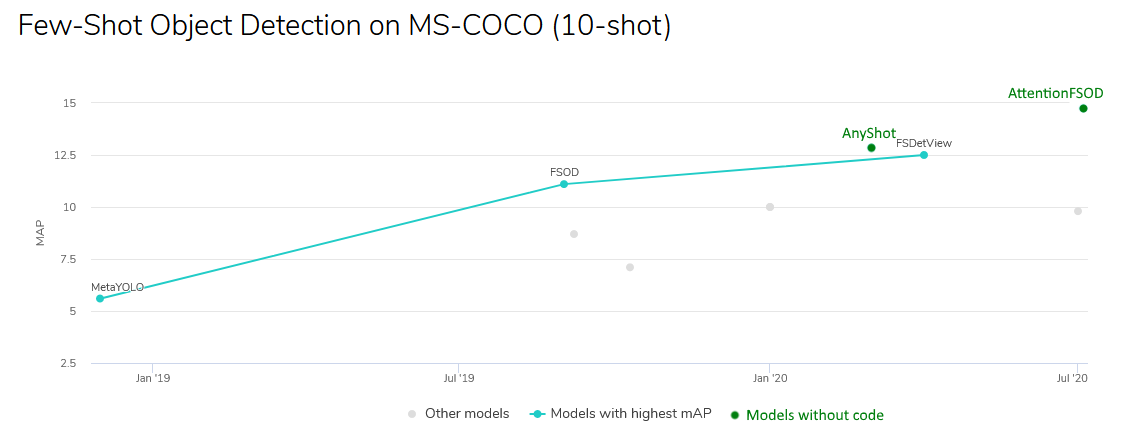 MS COCO sample2
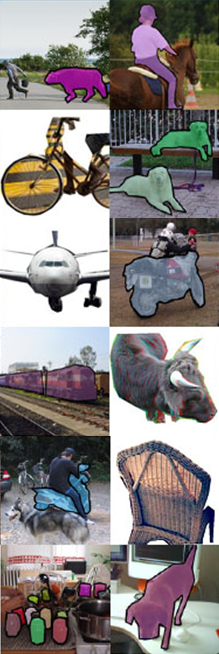 Figure mostly from paperwithcode.com1
1 – paperswithcode.com
2 – Microsoft COCO dataset
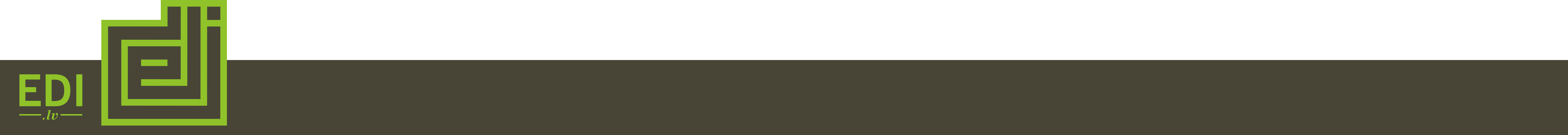 16
Few-shot learning
11/11/2020
Vitālijs Feščenko
16
16
16
16
16
My progress with few-shot visual tasks(1):
Omniglot:
A toy example (like MNIST)
Many research papers only test on Omniglot
Prototypical Networks(FS method) train very fast on Omniglot:
Reason: Even random network gives 80% accuracy

Current visual few-shot methods depend on datasets with many classes:
Many distinct classes (symbols, animals, cars, persons, etc)

Practical tasks not explored by Few-shot literature: 
Small amount of classes
4 seasons in year
car build type (sedan, coupe, universal, etc) 
classify type of plastic bottles (with bottle caps, with labels, clean/dirty, etc)
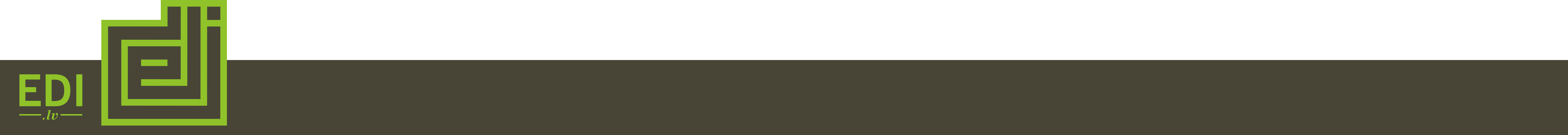 17
Few-shot learning
11/11/2020
Vitālijs Feščenko
17
17
17
17
17
My progress with few-shot visual tasks(2):
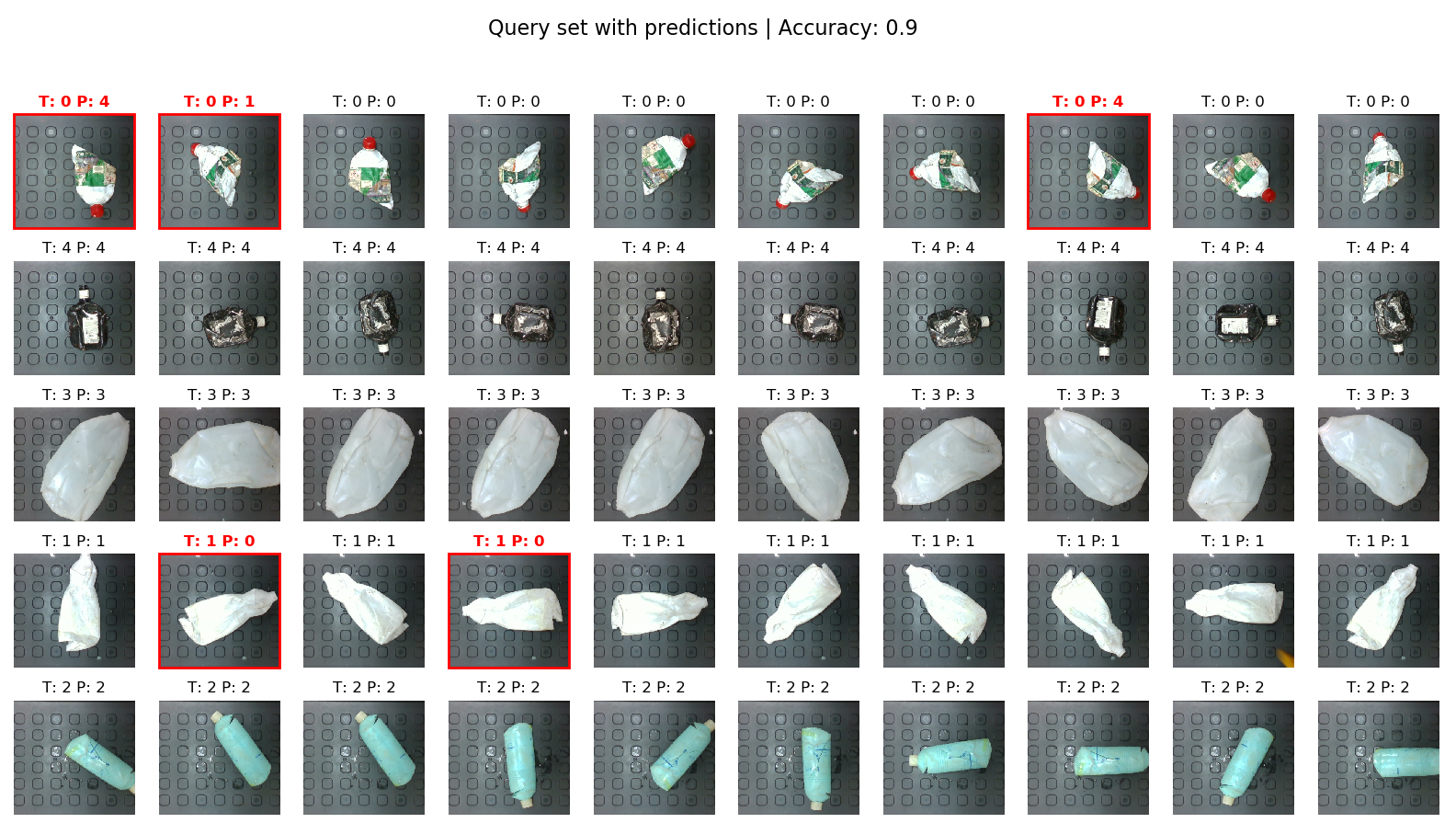 Original task at workplace: classify type of plastic bottles (plastic type, with bottle caps, with labels, clean/dirty, etc)


Modified task: classify distinct bottles
Results not bad (Prototypical Network)
Model might be useful in different application, but still a different task
Figure: EDI collected dataset
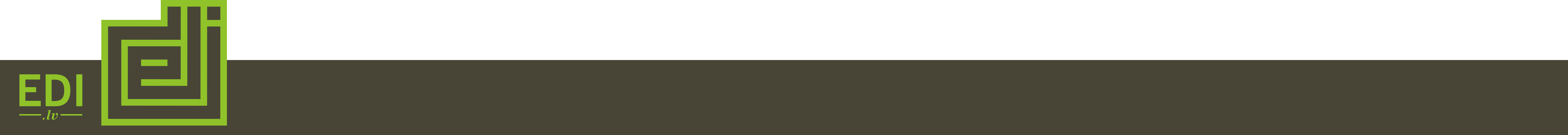 18
Few-shot learning
11/11/2020
Vitālijs Feščenko
18
18
18
18
18
My progress with few-shot visual tasks(2):
Current task at workplace: detect and classify type of plastic bottles (plastic type, with bottle caps, with labels, clean/dirty, etc)

Current method: Classical Object Detection using YOLO, collect data manually

Other approaches: Generate synthetic labelled data
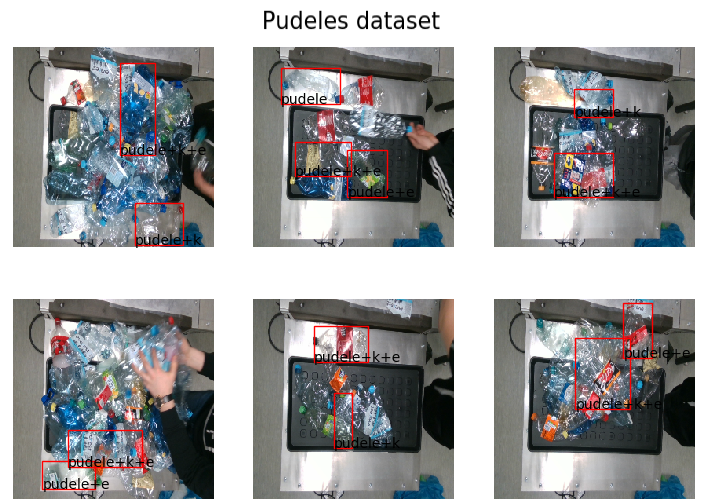 Figure: EDI collected dataset
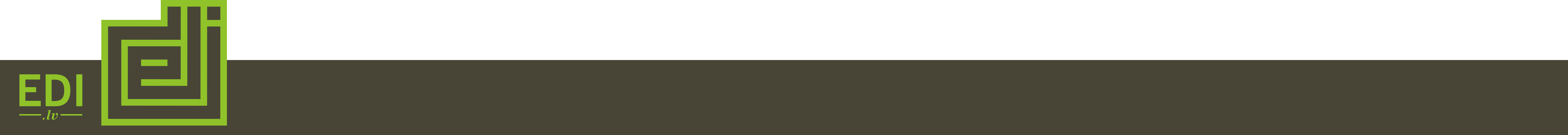 19
Few-shot learning
11/11/2020
Vitālijs Feščenko
19
19
19
19
19
Thanks for attention! Questions?
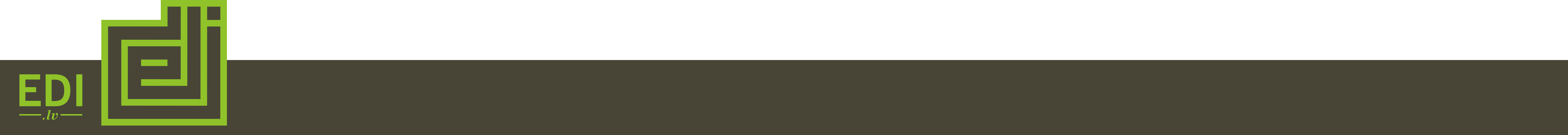 20
Few-shot learning
11/11/2020
Vitālijs Feščenko
20
20
20
20
20